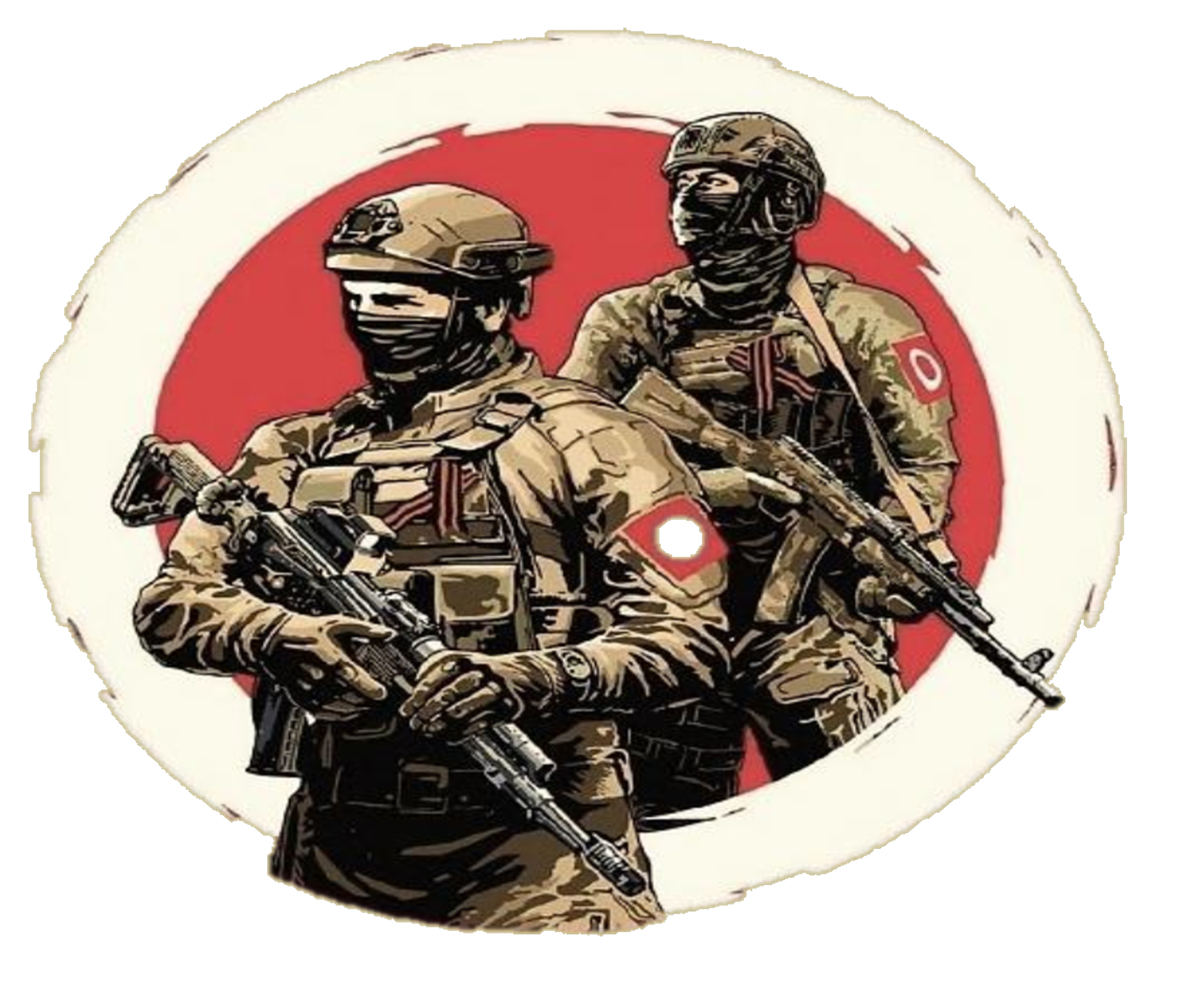 СПЕЦНАЗ
   группировки « Отважных »
        набирает бойцов
Военная служба по контракту
Официальный контракт
 с МО РФ
ВЫПЛАТА 
805 тысяч рублей 
при заключении контракта,

далее от 210 000 рублей
ЕЖЕМЕСЯЧНО
ПРЕМИИ
за выполнение боевых задач
 и уничтоженную технику противника
ТРЕБОВАНИЯ:
возраст 18-30 лет
хорошая физическая подготовка

НАЛИЧИЕ СРОЧНОЙ СЛУЖБЫ 
НЕ ОБЯЗАТЕЛЬНО
До 1 млн. рублей
До 15 млн. рублей
Принимаем без подготовки 
Обучаем на наших полигонах. 
Экипировка за наш счёт.
200 000 рублей
НАМ НУЖНЫ:

снайперы

разведчики

операторы БПЛА-разведчиков

операторы дронов-камикадзе (FPV)

охотники за танками
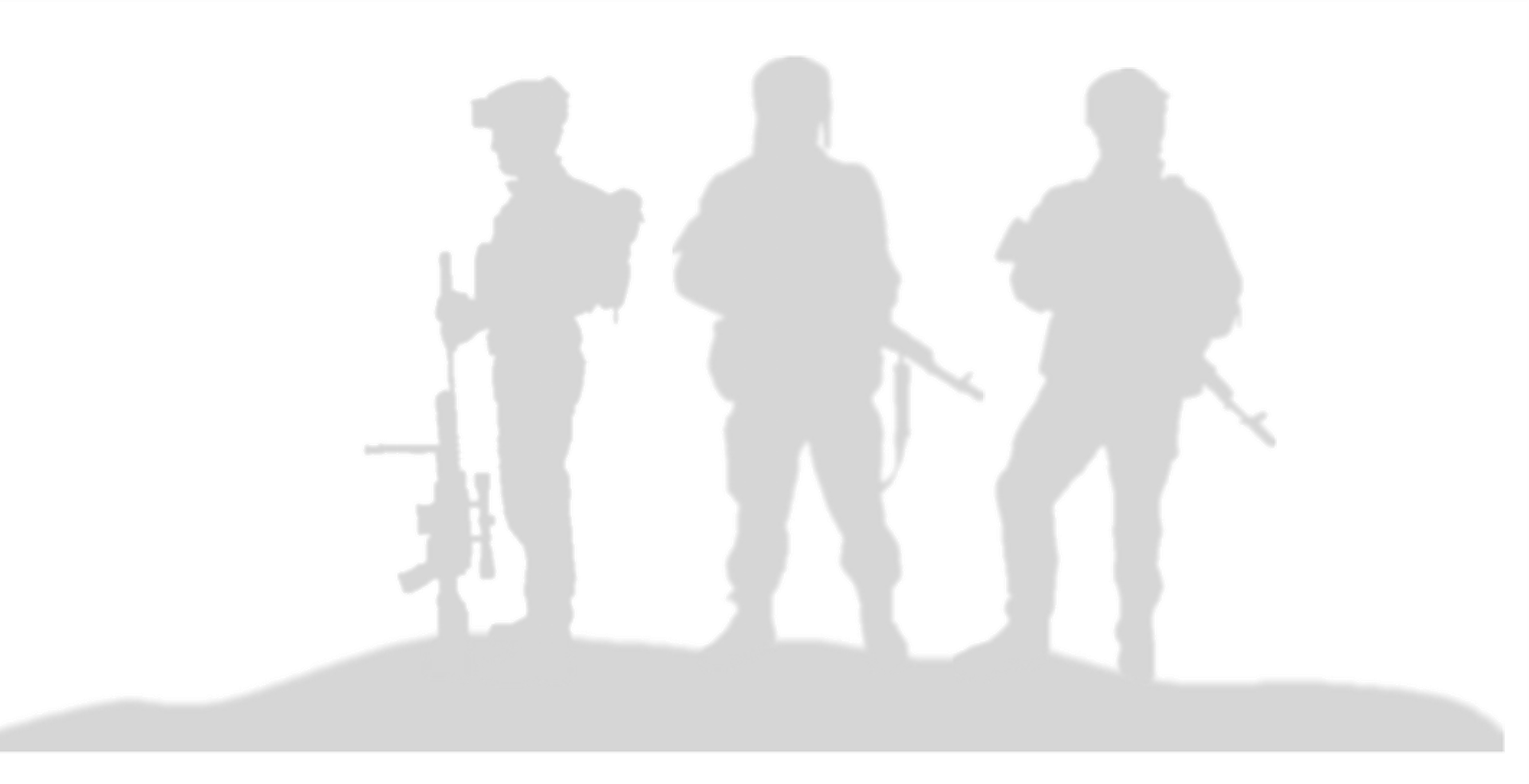 Сломаем хребет врагу!
ТЕЛЕФОН +7 968 224-19-45
СПЕЦНАЗ
  группировки « Отважных »
        набирает бойцов
Военная служба по контракту
Официальный контракт
 с МО РФ
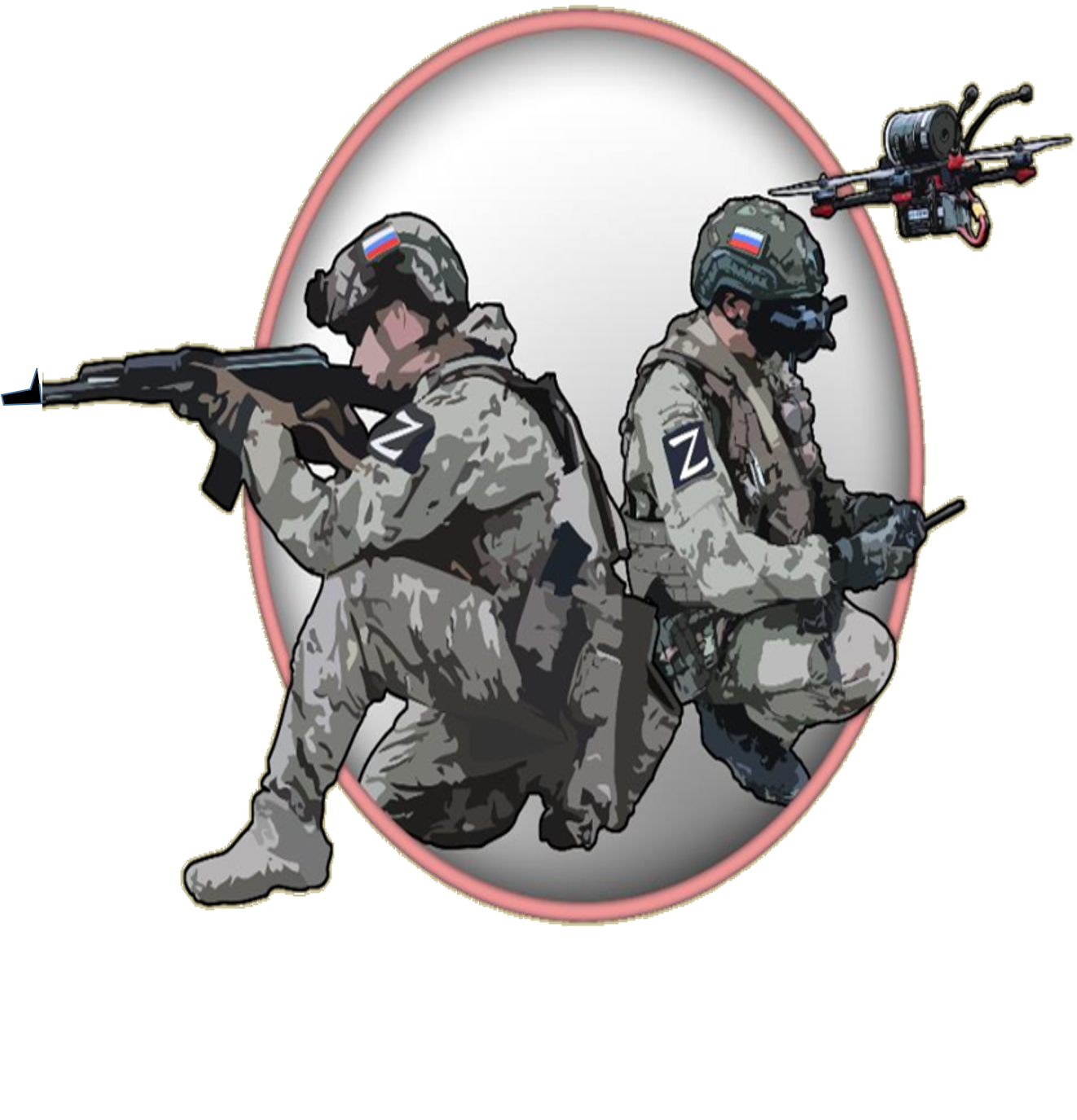 ВЫПЛАТА 

805 тысяч рублей 

при заключении контракта,

далее от 210 000 рублей
ЕЖЕМЕСЯЧНО
ПРЕМИИ
за выполнение боевых задач
 и уничтоженную технику противника
ТРЕБОВАНИЯ:
возраст 18-30 лет
хорошая физическая подготовка

НАЛИЧИЕ СРОЧНОЙ СЛУЖБЫ 
НЕ ОБЯЗАТЕЛЬНО
До 1 млн. рублей
До 15 млн. рублей
Принимаем без подготовки 
Обучаем на наших полигонах. 
Экипировка за наш счёт.
200 000 рублей
НАМ НУЖНЫ:

снайперы

разведчики

операторы БПЛА-разведчиков

операторы дронов-камикадзе (FPV)

охотники за танками
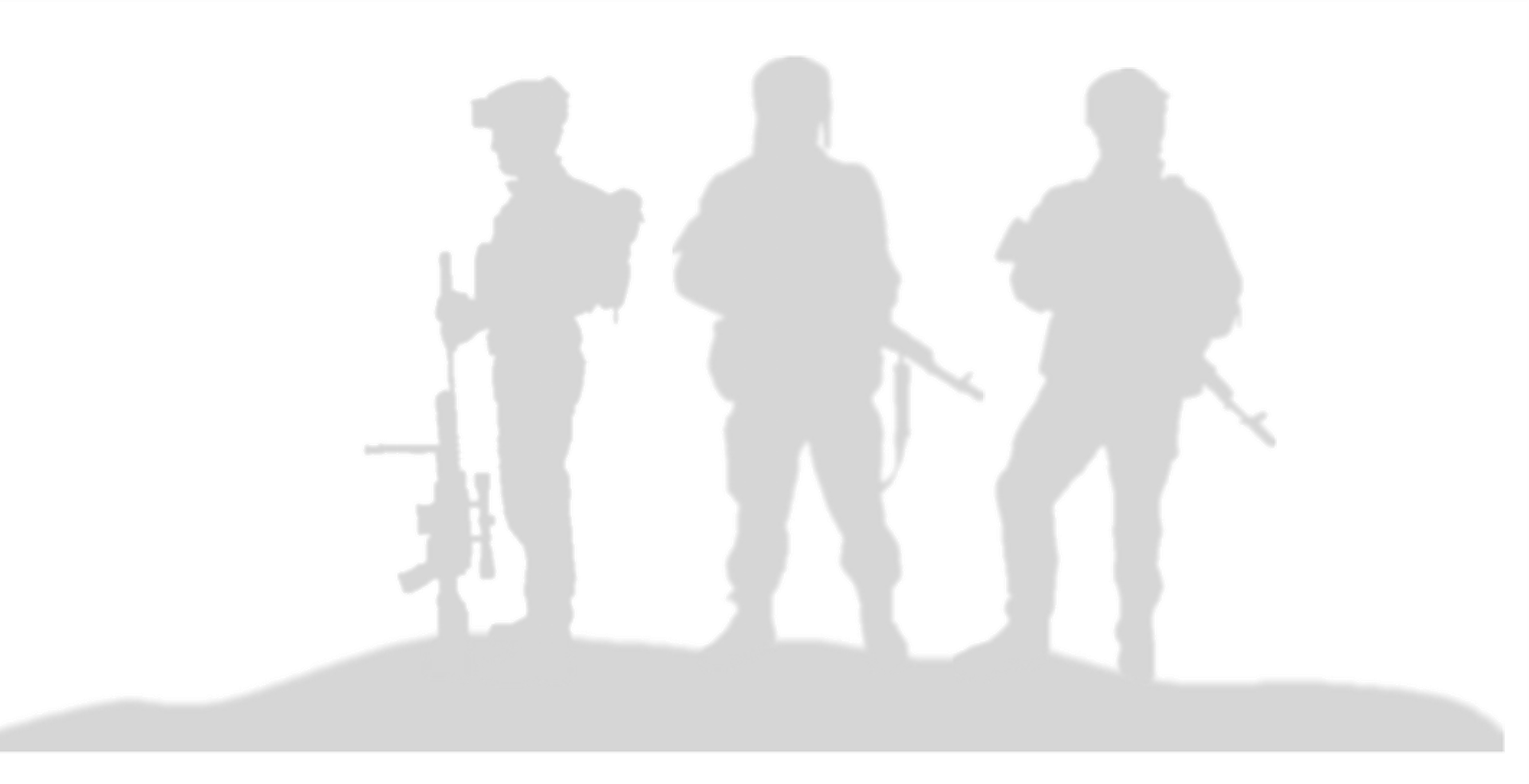 Сломаем хребет врагу!
ТЕЛЕФОН +7 968 224-19-45
СПЕЦНАЗ
   группировки « Отважных »
        набирает бойцов
Военная служба по контракту
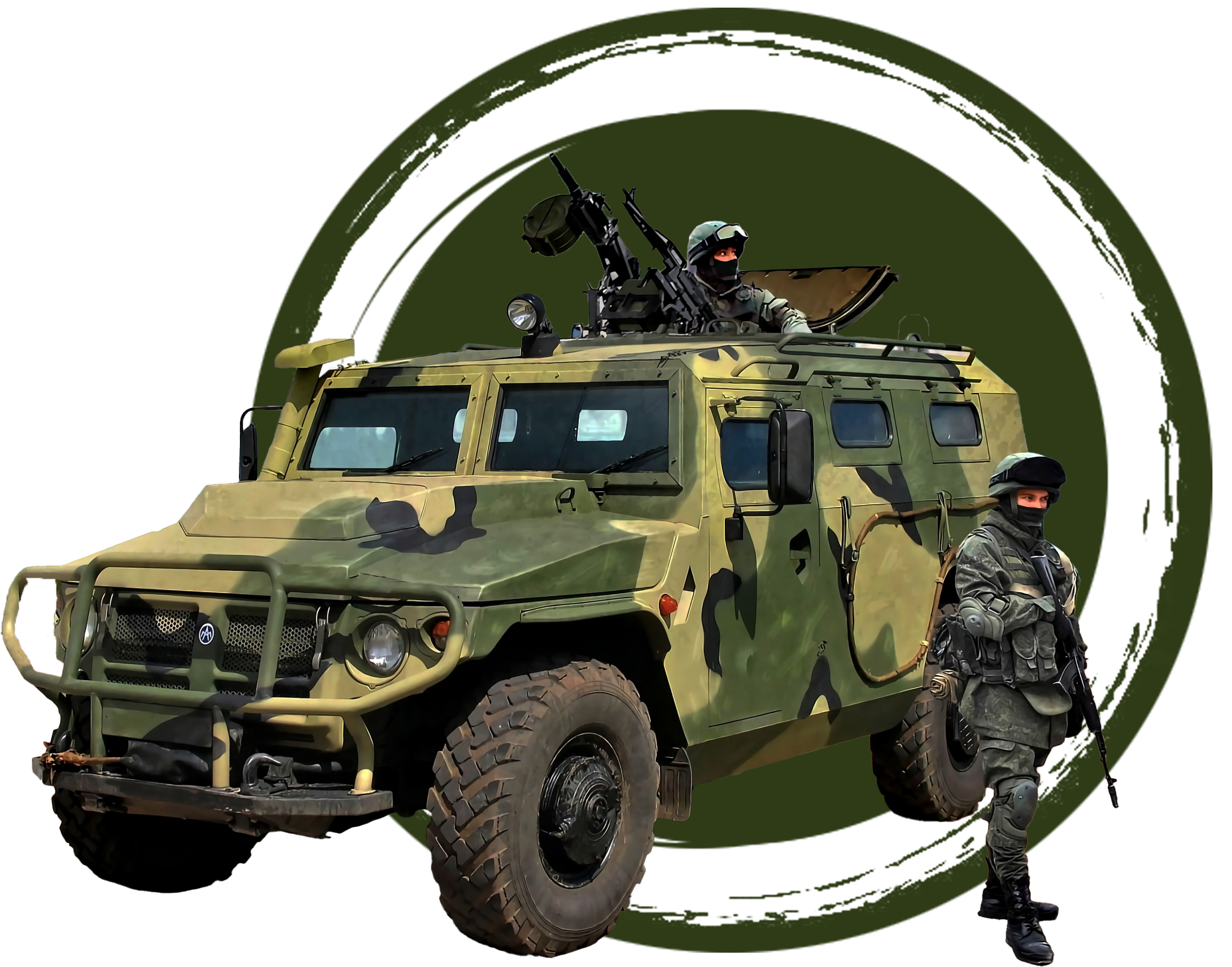 Официальный контракт
 с МО РФ
ВЫПЛАТА 
805 тысяч рублей 
при заключении контракта,

далее от 210 000 рублей
ЕЖЕМЕСЯЧНО
ПРЕМИИ
за выполнение боевых задач
 и уничтоженную технику противника
ТРЕБОВАНИЯ:
возраст 18-30 лет
хорошая физическая подготовка

НАЛИЧИЕ СРОЧНОЙ СЛУЖБЫ 
НЕ ОБЯЗАТЕЛЬНО
До 1 млн. рублей
До 15 млн. рублей
Принимаем без подготовки 
Обучаем на наших полигонах. 
Экипировка за наш счёт.
200 000 рублей
НАМ НУЖНЫ:

снайперы

разведчики

операторы БПЛА-разведчиков

операторы дронов-камикадзе (FPV)

охотники за танками
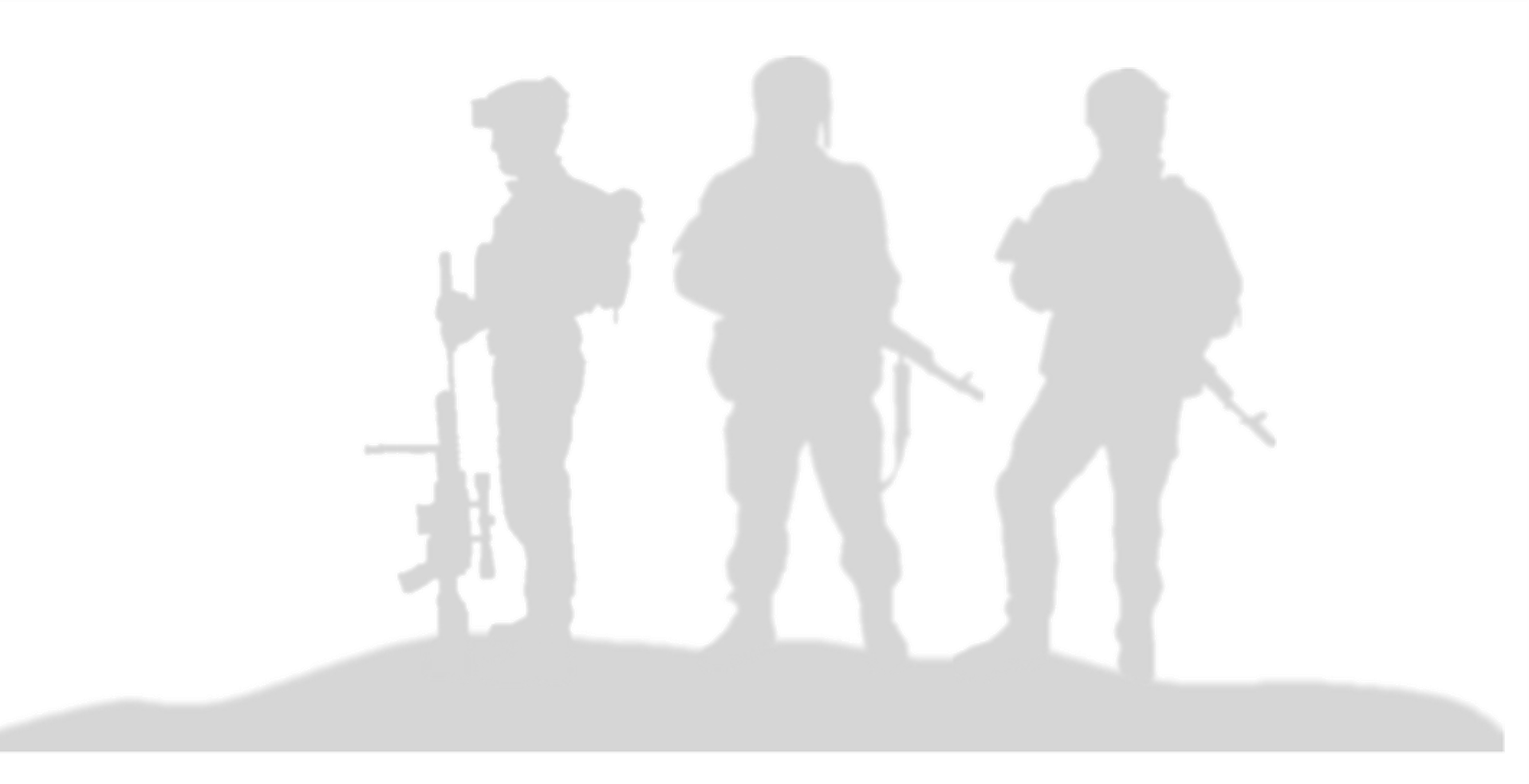 Сломаем хребет врагу!
ТЕЛЕФОН +7 968 224-19-45